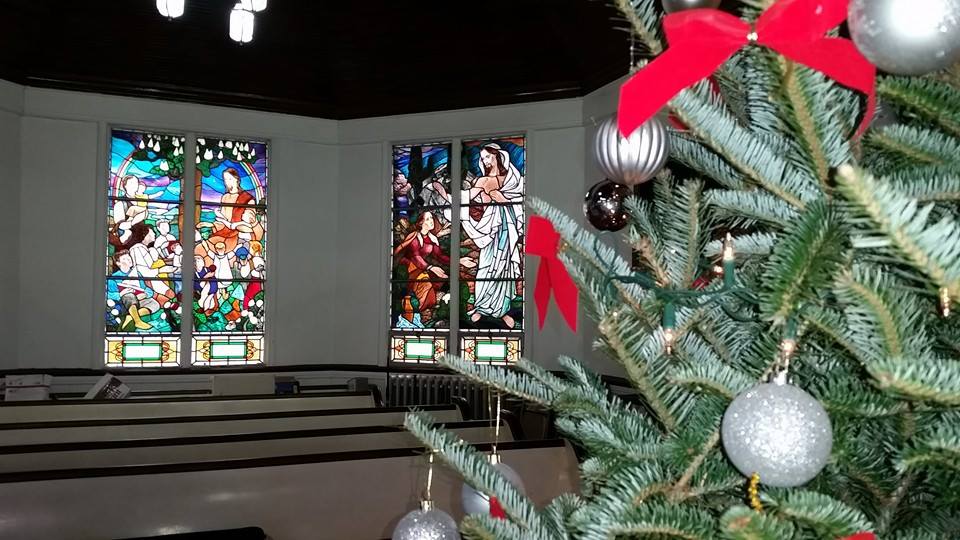 Homecrest Presbyterian ChurchWorship of the Lord’s DayDecember 17th, 20173rd Sunday of Advent
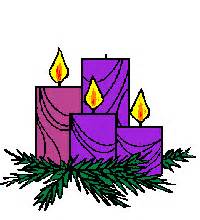 Gathering Around the WORDLighting of the Advent Candle/Call to Worship – Elloise Wagner
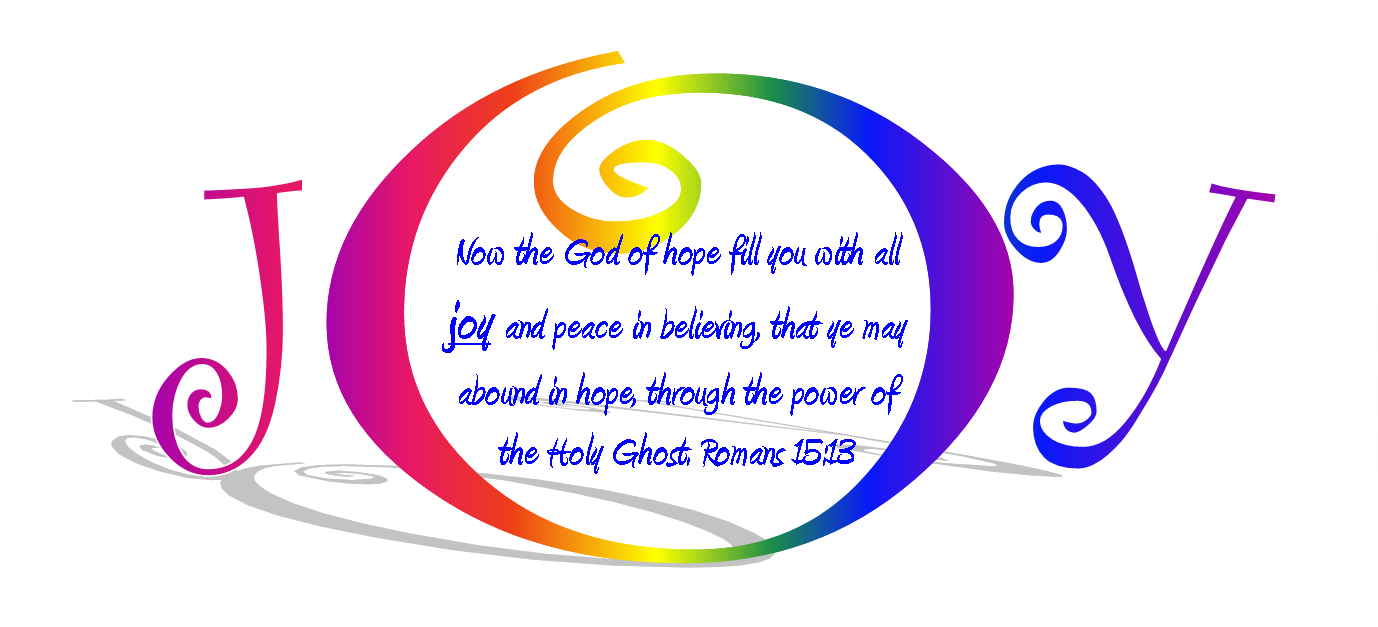 Gathering Around the WORDGathering Hymn  # 83 “Come, Thou Long-Expected Jesus”
Come, thou long-expected Jesus,born to set thy people free;from our fears and sins release us;let us find our rest in thee.
Gathering Around the WORDGathering Hymn  # 83 “Come, Thou Long-Expected Jesus”
Israel’s strength and consolation,hope of all the earth thou art;dear desire of every nation,joy of every longing heart.
Gathering Around the WORDGathering Hymn  # 83 “Come, Thou Long-Expected Jesus”
Born thy people to deliver,born a child and yet a king,born to reign in us forever,now thy gracious kingdom bring.
Gathering Around the WORDGathering Hymn  # 83 “Come, Thou Long-Expected Jesus”
By thine own eternal Spiritrule in all our hearts alone;by thine all-sufficient meritraise us to thy glorious throne.
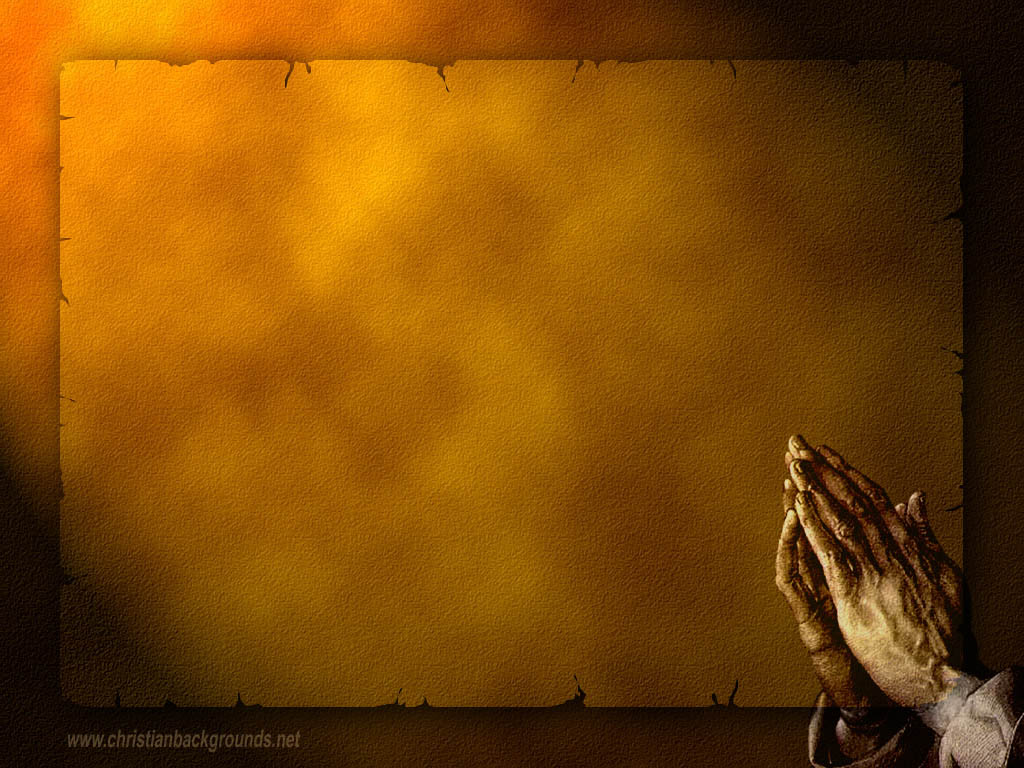 Gathering Around the WORDCall to Confession The season of Advent invites us to look carefully into our lives, upon self-examination of what we have done wrong….to see what God has done through God’s mercy and grace. Assuring that God hears our repentance, let us turn our minds to the truth, confessing our sins to God and one another.
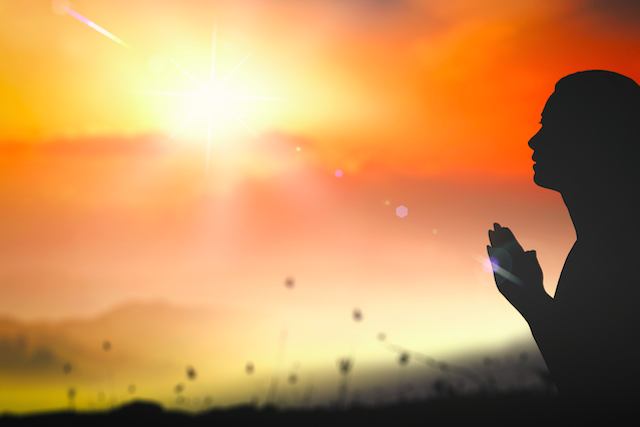 Gathering Around the WORDPrayer of Confession (in Unison)
The Lord is near.  In your presence, Holy God, we confess that we need repentance.  We have broken your commands against idolatry – idolatry of our earthly needs and carvings.  We do not live in peace with your creation or your people.  We have not trusted your word, and we are afraid living in fear and anxiety.  Forgive us, restore us, and turn our shame into JOY, for the sake of the One who proclaims the good news and for the sake of all the world, Amen.
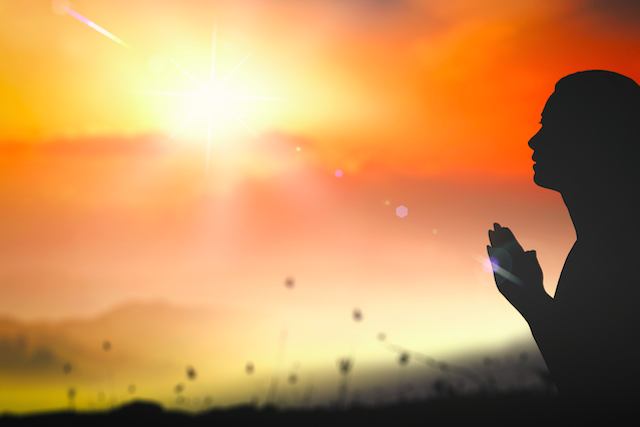 Gathering Around the WORDDeclaration of Forgiveness
Friends, even though we have continued to live in sins, through our confession and penitence, God has restored us into a right relationship with God through the coming of a Savior.  
Thanks be to God, Amen.
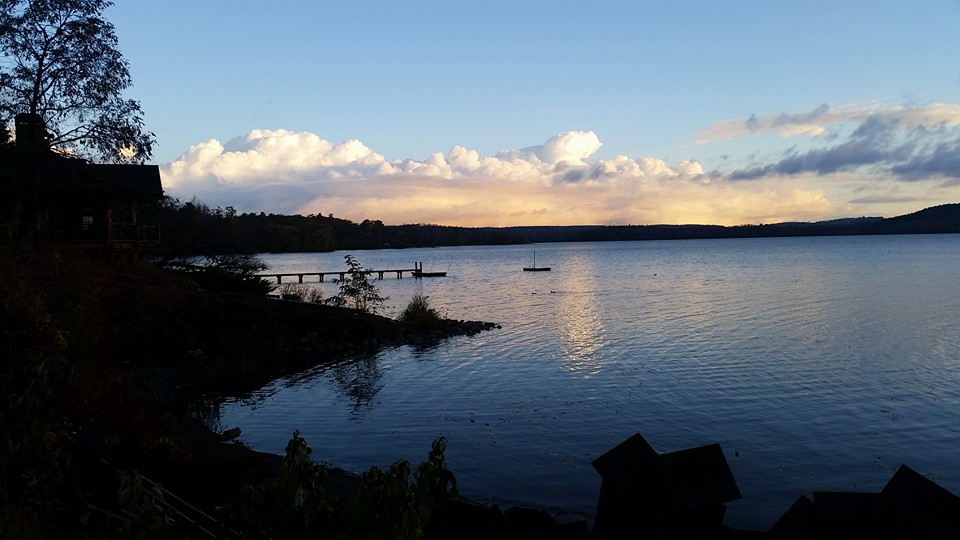 Gathering Around the WORDGloria Patri
Glory be to the Father 
and to the Son and to the Holy Ghost;
As it was in the beginning, 
is now, and ever shall be, 
world without end. Amen, Amen.
Gathering Around the WORDPassing of the Peace of Christ
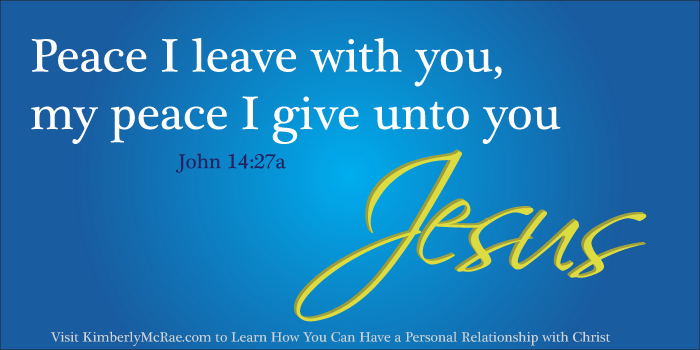 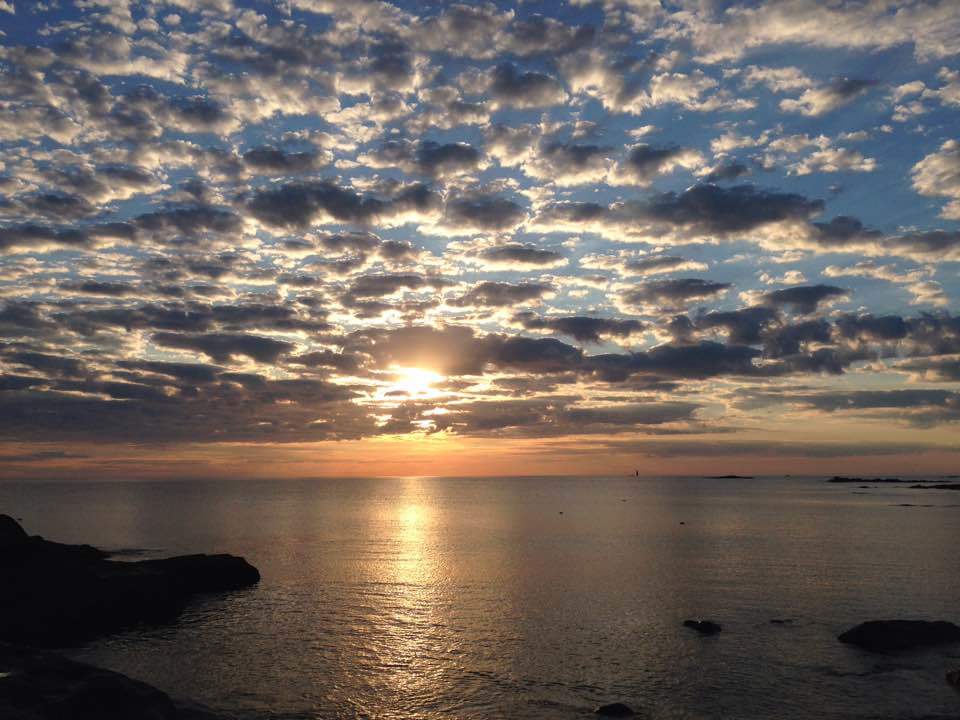 Proclaiming the WORDMessage to the Youth/Prayer of Illumination
Proclaiming the WORD Scripture Reading (Luke 1:46b-55)
My soul magnifies the Lord,      	and my spirit rejoices in God my 	Savior, 	for he has looked with favor on the 	lowliness of his servant. 
Surely, from now on all generations will call me blessed;       	for the Mighty One has done great 	things for me, and holy is his name. 	His mercy is for those who fear him         from generation to generation.
Proclaiming the WORD Scripture Reading (Luke 1:46b-55)
He has shown strength with his arm;          he has scattered the proud in the 	thoughts of their hearts. He has brought down the powerful from their 	thrones, and lifted up the lowly;   	he has filled the hungry with good 	things,         and sent the rich away empty.
Proclaiming the WORD Scripture Reading (Luke 1:46b-55)
He has helped his servant Israel,          in remembrance of his mercy, 	according to the promise he 	made to our ancestors,     	to Abraham and to his 	descendants forever.”
Proclaiming the WORD(Luke 1:46b-55)
Turning Fear into Hope and Joy
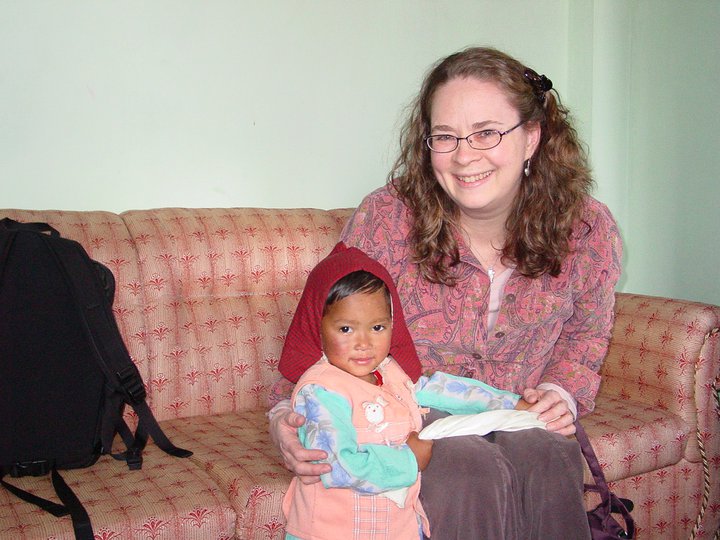 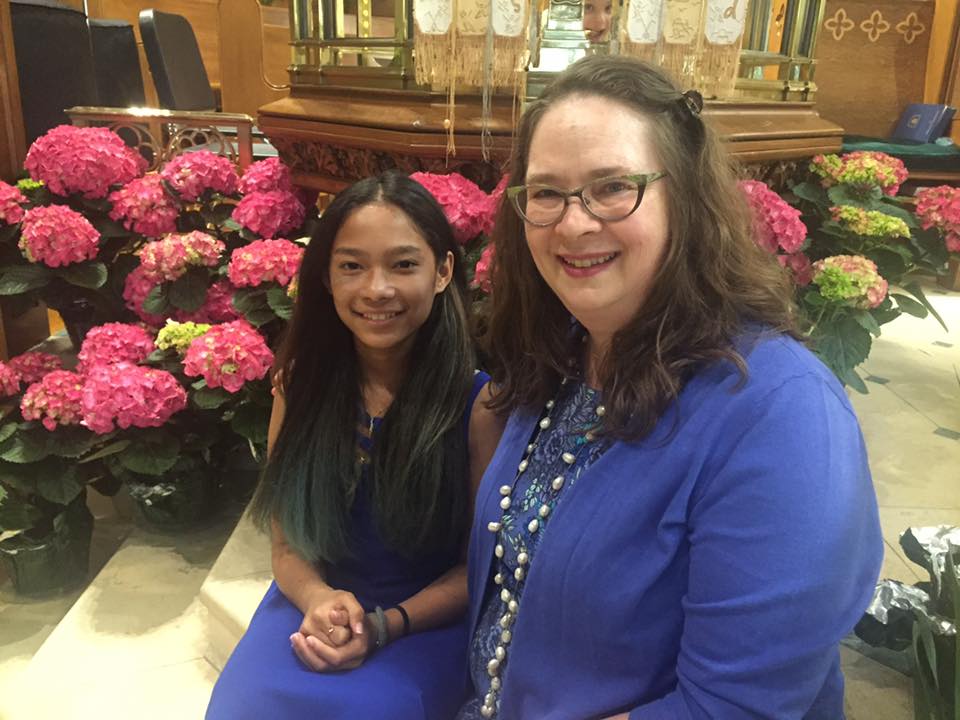 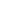 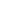 Proclaiming the WORD(Luke 1:46b-55)
Turning Fear into Hope and Joy
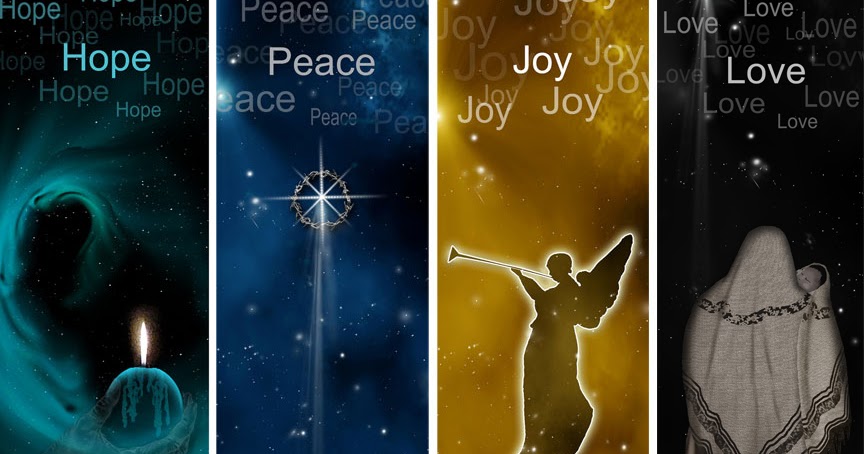 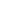 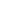 Proclaiming the WORD(Luke 1:46b-55)
Turning Fear into Hope and Joy
“And Jesus said: Don’t Be Afraid” 
by Shirley Erena Murray 

And Jesus said: Don’t be afraid – 
I’ve come to turn your fear into hope,
I’ve come to take you through the deep, 
to be your friend until the end,
and give you troubled hearts to sleep.
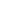 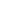 Proclaiming the WORD(Luke 1:46b-55)
Turning Fear into Hope and Joy
“And Jesus said: Don’t Be Afraid” 
by Shirley Erena Murray 

And Jesus said: Don’t be afraid – 
I know your emptiness and grief,
I hear your words of unbelief, but if you will,
I’ll heal your soul and give your doubting heart relief.
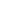 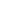 Proclaiming the WORD(Luke 1:46b-55)
Turning Fear into Hope and Joy
“And Jesus said: Don’t Be Afraid” 
by Shirley Erena Murray 

And Jesus said: Don’t be afraid – 
I am the Way, I am the Light, 
I am the Truth that holds you tight, 
and in God’s home you have a room,
a place of welcome and delight.
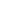 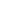 Responding Hymn# 99 “My Soul Gives Glory to My God 	– Song of Mary”
My soul gives glory to my God;my heart pours out its praise. God lifted up my lowliness in many marvelous ways.
Responding Hymn# 99 “My Soul Gives Glory to My God 	– Song of Mary”
My God has done great things for me:yes, holy is God’s name. All people will declare me blessed,and blessings they shall claim.
Responding Hymn# 99 “My Soul Gives Glory to My God 	– Song of Mary”
From age to age to all who fear, such mercy love imparts, dispensing justice far and near, dismissing selfish hearts.
Responding Hymn# 99 “My Soul Gives Glory to My God 	– Song of Mary”
Love casts the mighty 
from their thrones,promotes the insecure,leaves hungry spirits satisfied;the rich seem suddenly poor.
Responding Hymn# 99 “My Soul Gives Glory to My God 	– Song of Mary”
Praise God, whose loving covenant supports those in distress,remembering past promiseswith present faithfulness.
Bearing and Following the WORD into the WorldAn Advent ffirmation of Faith – Nathan Nettleton
We believe in God, creator and lover of the earth,origin and destiny of us all.
 
We believe in Jesus the Christ—
God coming to us in the fragile promiseof a baby yet unborn— who emerges as the herald of hope, God's laughter in the face of despair.Plunged into death and hell, he broke free the captives, and is leading the way to the land of promise where justice and peace will flourish.
Bearing and Following the WORD into the WorldAn Advent ffirmation of Faith – Nathan Nettleton
We believe in the Holy Spirit,who implants the seed of truth,brings us to birth as the body of Christ,and empowers us to confront and transformall that is corrupt, degrading and deceitful.
Bearing and Following the WORD into the WorldAn Advent ffirmation of Faith – Nathan Nettleton
We believe in the coming reign of God.Announced by the Baptist, it has drawn near to us in Jesus, and will be consummatedin the glorious marriage of earth and heaven,when all who have passed through the world's deep sorrow will be raised from the waters,robed in righteousness, and gathered into the joyous fulfilment of God's desire.
 
For the coming of that day on this day,we work and pray: Come, Lord Jesus, Come!
Bearing and Following the WORD into the WorldAnnouncements & 
Sharing of Joys and Concerns
The afternoon Bible Study Group will be meeting after service downstairs in the basement at 12:30pm.  We will be using the Advent Devotional for our study.
Bearing and Following the WORD into the WorldAnnouncements & 
Sharing of Joys and Concerns
The Women's Group will continue to meet  every Wednesdays at 7:30pm over at the Manse (2048 E 14th Street).  They are currently studying the Gospel of Luke.  For more information, please see Margaret and Cara.
Bearing and Following the WORD into the WorldAnnouncements & 
Sharing of Joys and Concerns
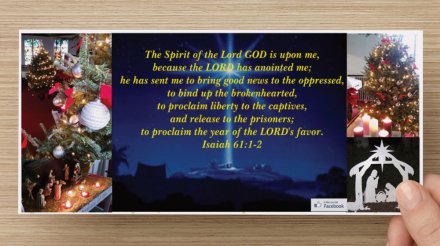 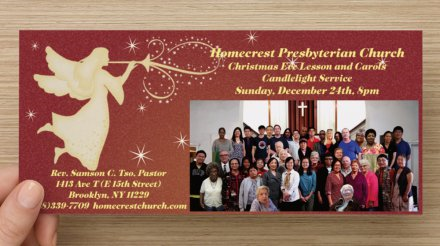 Our Christmas Card is ready to be picked up.  Please take one per household unless you are sharing this to invite your friends and relatives to join us for our Christmas Eve Lesson and Carols Service on 12/24 at 8pm.   We will be having reception and caroling immediately after the service as well.
Bearing and Following the WORD into the WorldPrayer of the People & The Lord’s Prayer
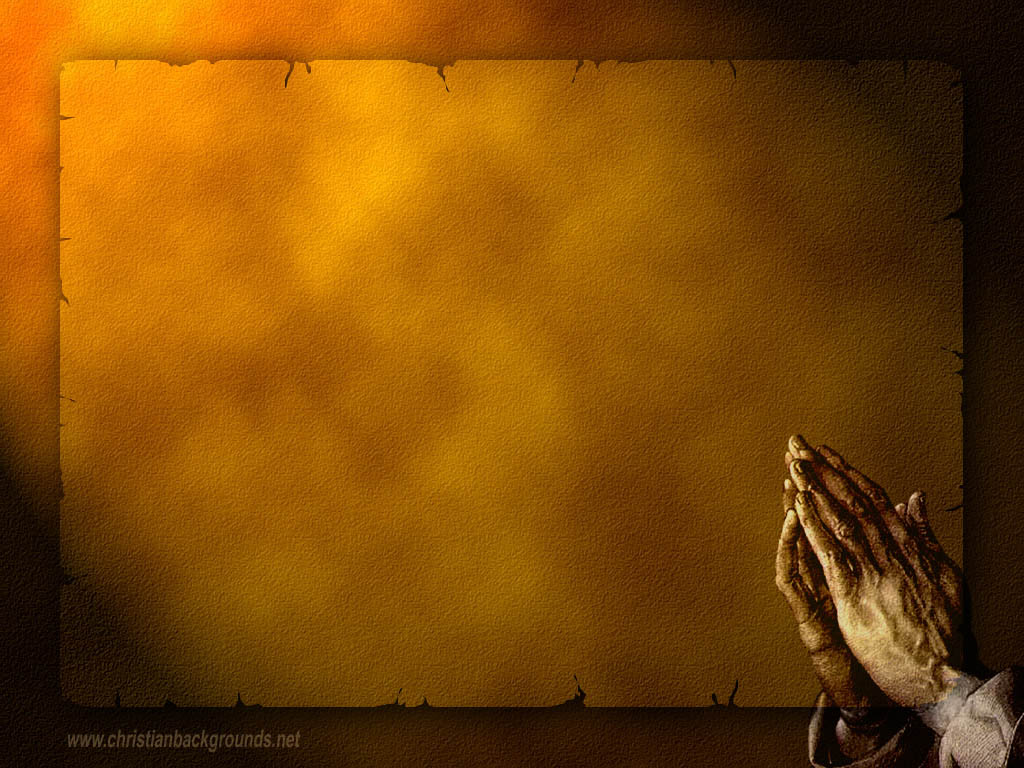 Our Father, who art in heaven. 
		Halloweth be thy name.
		Thy Kingdom come; Thy will be done
		On earth as it is in heaven.
		Give us this day our daily bread.
		Forgive us our debts; as we forgive our debtors.
		Lead us not into temptations, but deliver us from evil.
		For Thine is the Kingdom, the Power, and the Glory forever. 			Amen.
Bearing and Following the WORD into the WorldOffering of our Gifts and our Lives
Musical Offering
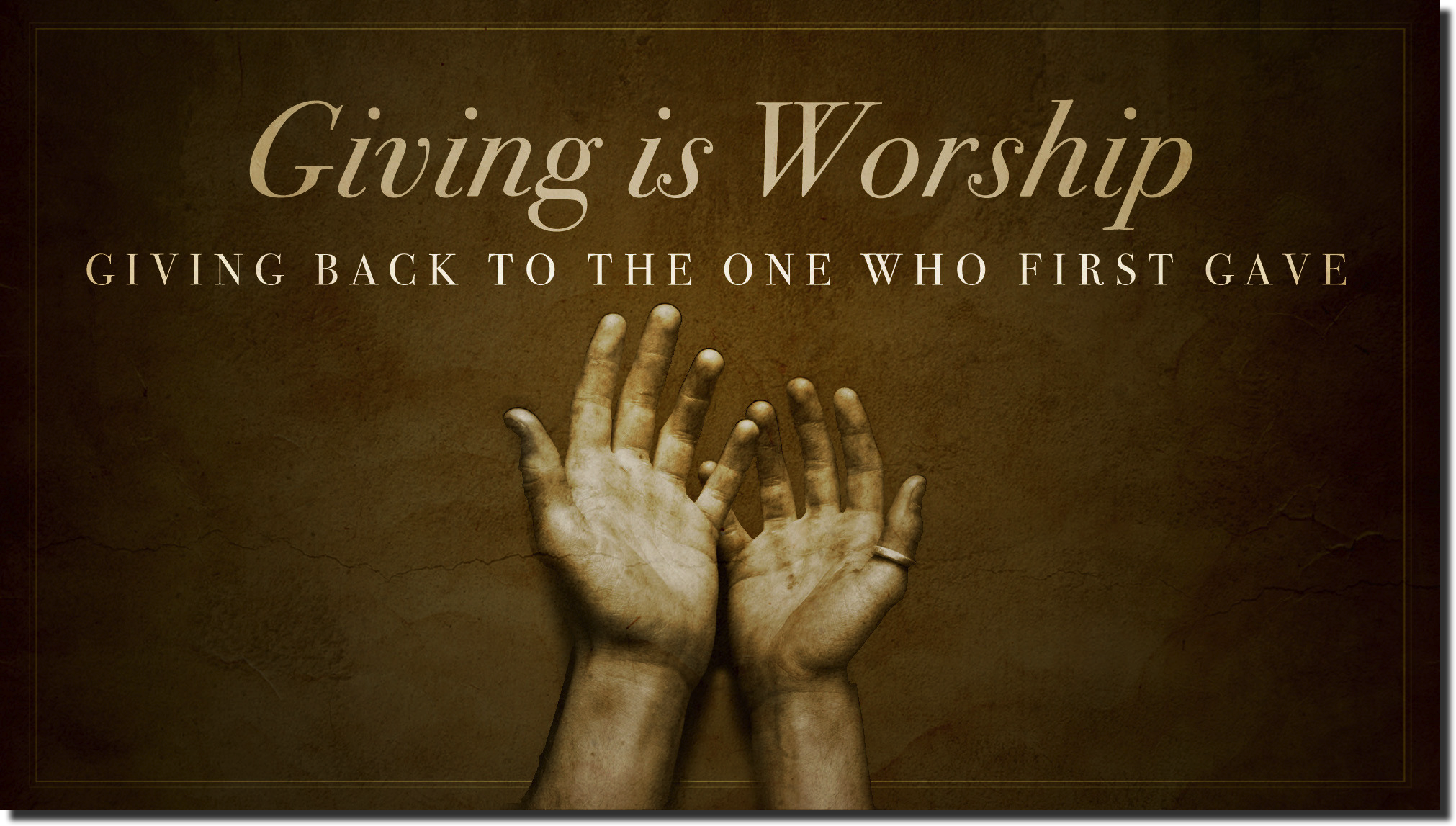 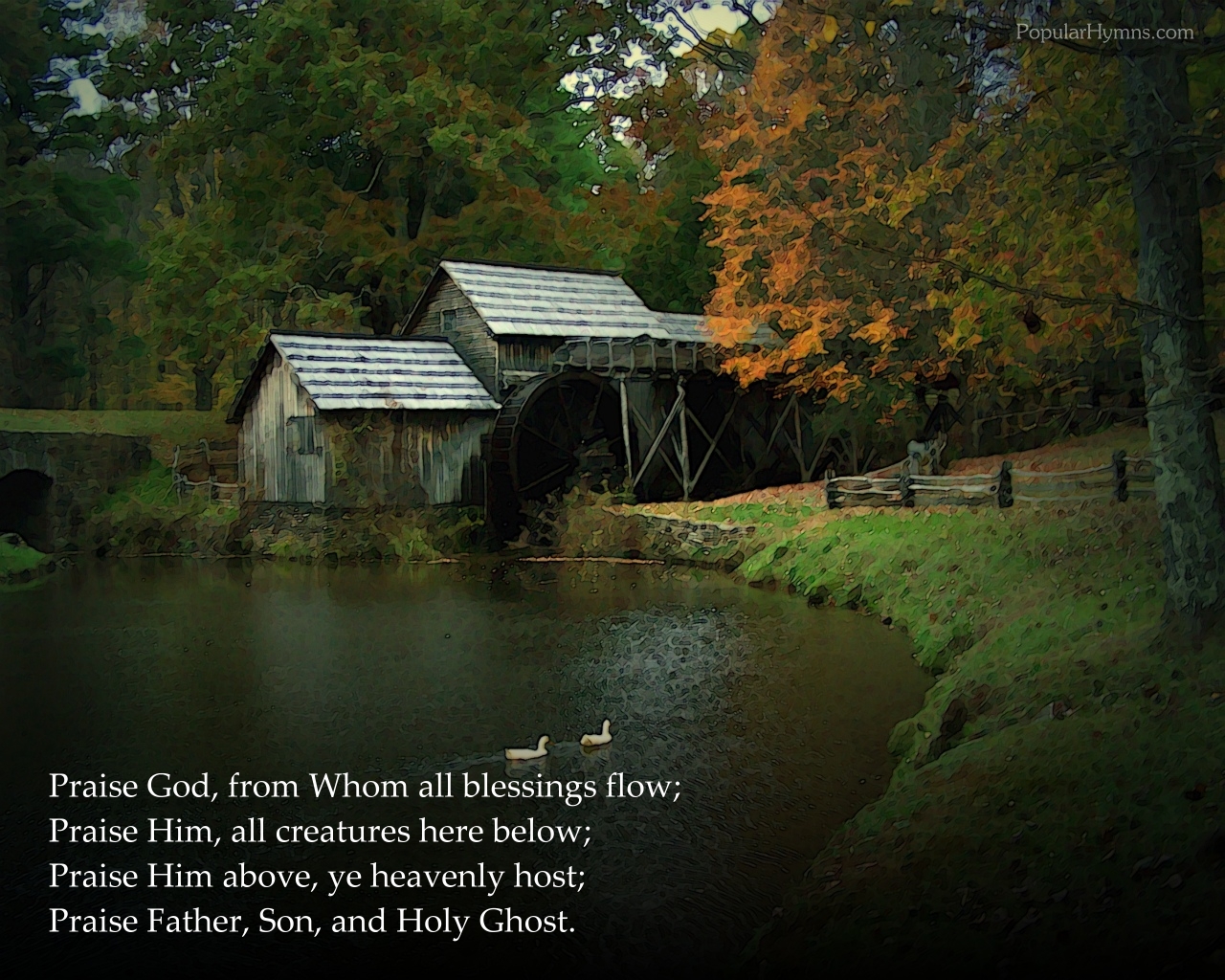 Bearing and Following the WORD into the WorldDoxology and Offertory Prayer
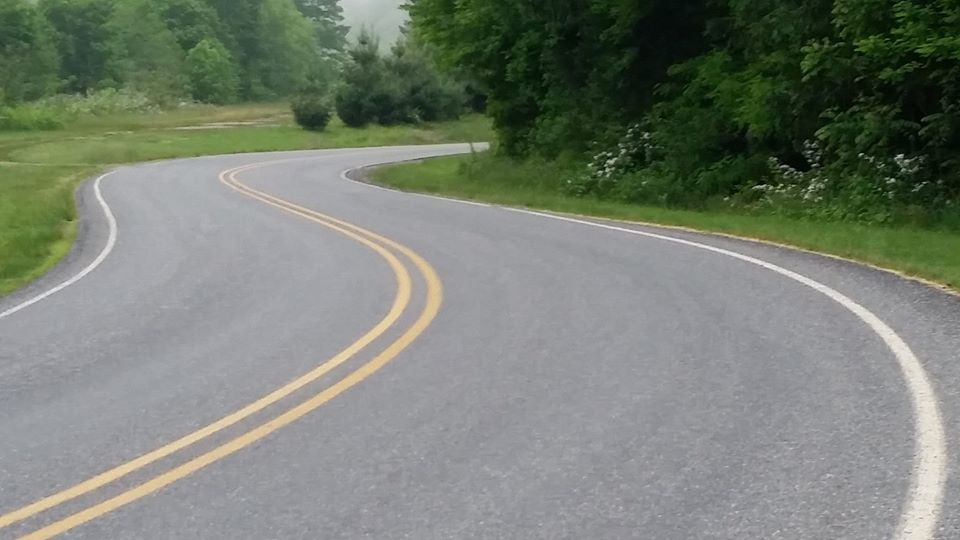 Sending Hymn#106 “Prepare the Way, O Zion”
Prepare the way, O Zion,your Christ is drawing near!Let every hill and valleya level way appear.Greet One who comes in glory,foretold in sacred story.O blest is Christ who camein God’s most holy name.
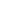 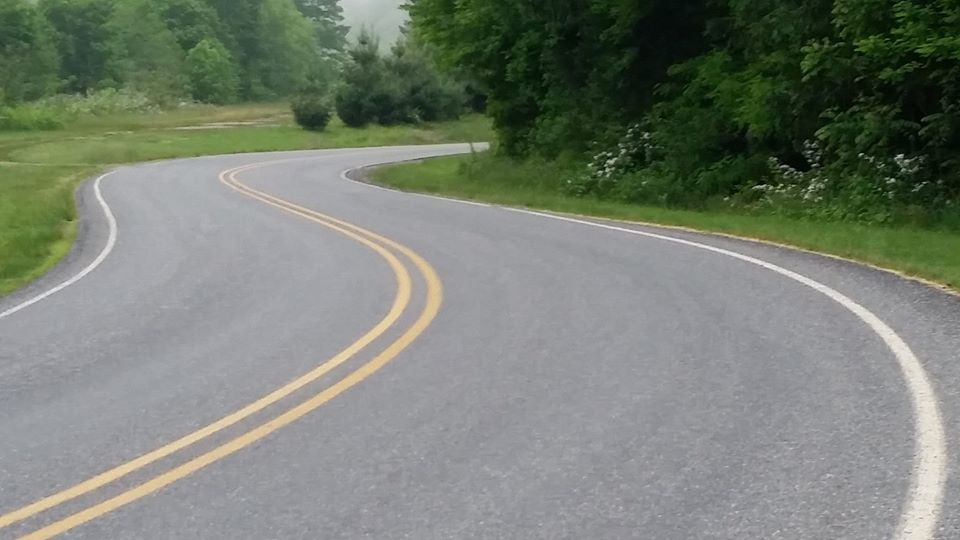 Sending Hymn#106 “Prepare the Way, O Zion”
He brings God’s rule, O Zion;he comes from heaven above.His rule is peace and freedom,and justice, truth, and love.Lift high your praise resounding,for grace and joy abounding.O blest is Christ who camein God’s most holy name.
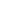 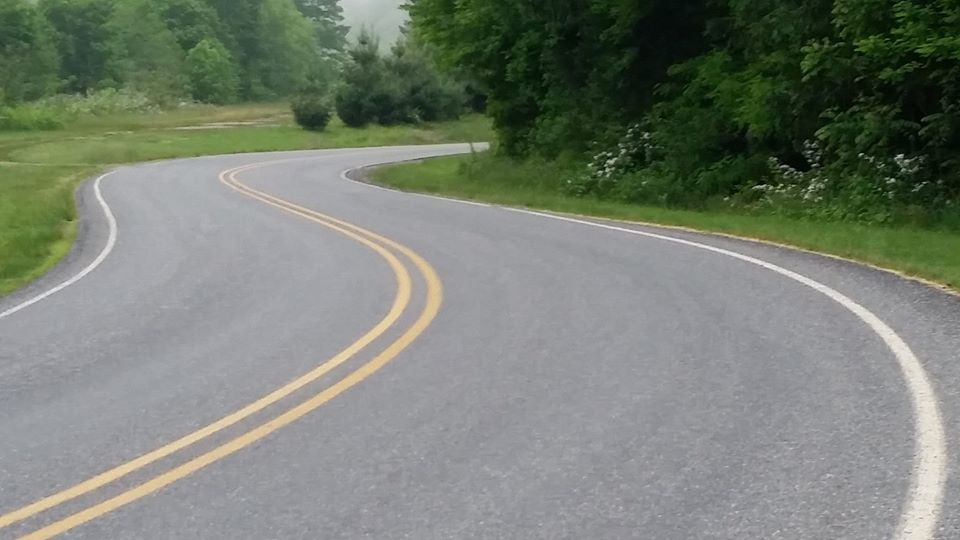 Sending Hymn#106 “Prepare the Way, O Zion”
Fling wide your gates, O Zion;your Savior’s rule embrace,and tidings of salvationproclaim in every place.All lands will bow rejoicing,their adoration voicing.O blest is Christ who camein God’s most holy name.
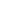 Bearing and Following the WORD into the WorldThe Charge and Benediction
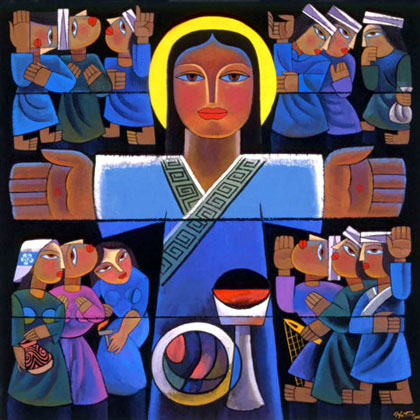 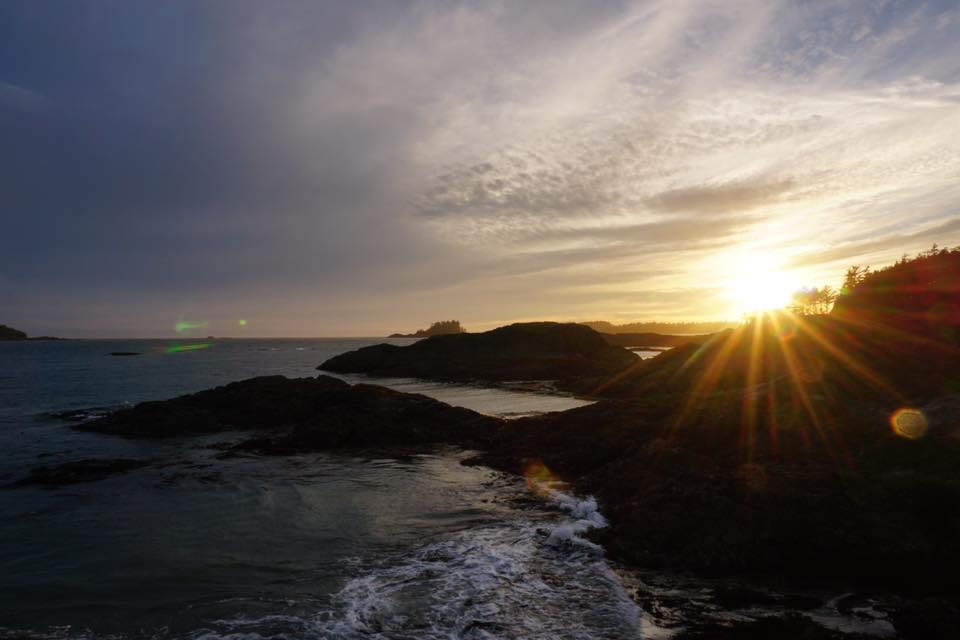 Bearing and Following the WORD into the WorldBenediction Response
# 540 “Farewell, Good Friends” 
Farewell, Good friends!  
Farewell, Good friends! 
Shalom, Shalom!
Till we meet again, 
till we meet again, 
Shalom, Shalom!
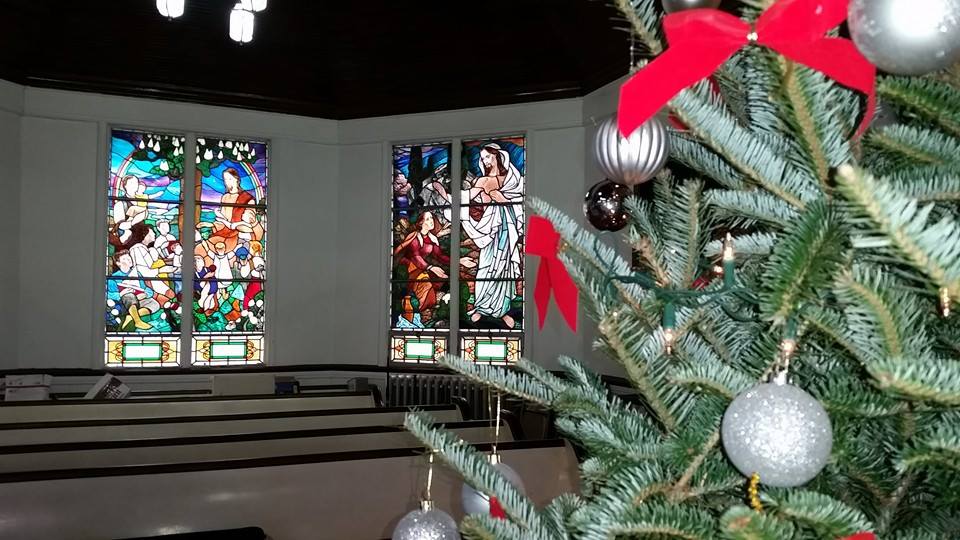 Homecrest Presbyterian ChurchWorship of the Lord’s DayDecember 17th, 20173rd Sunday of Advent
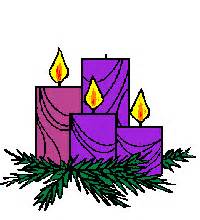